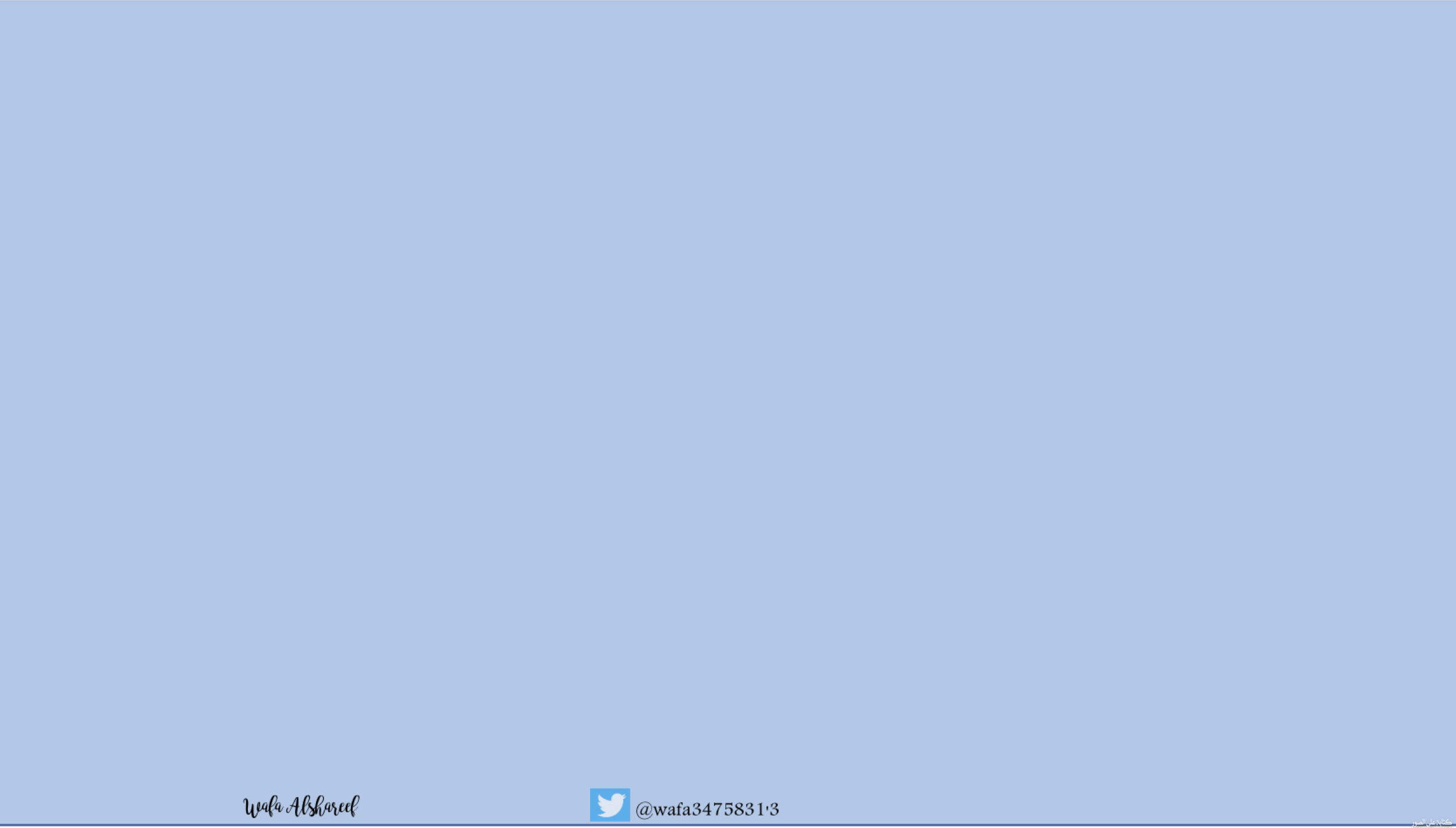 ٥-٨
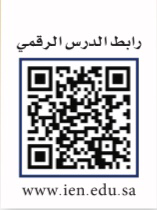 استكشاف تمثيل معادلات الضرب بنماذج
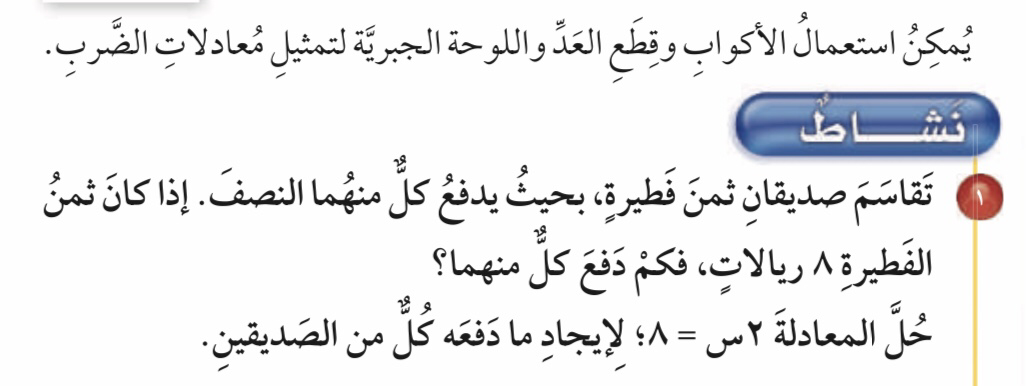 فكرة الدرس :
أكتب معادلات الضرب 
بإستعمال النماذج واحلها
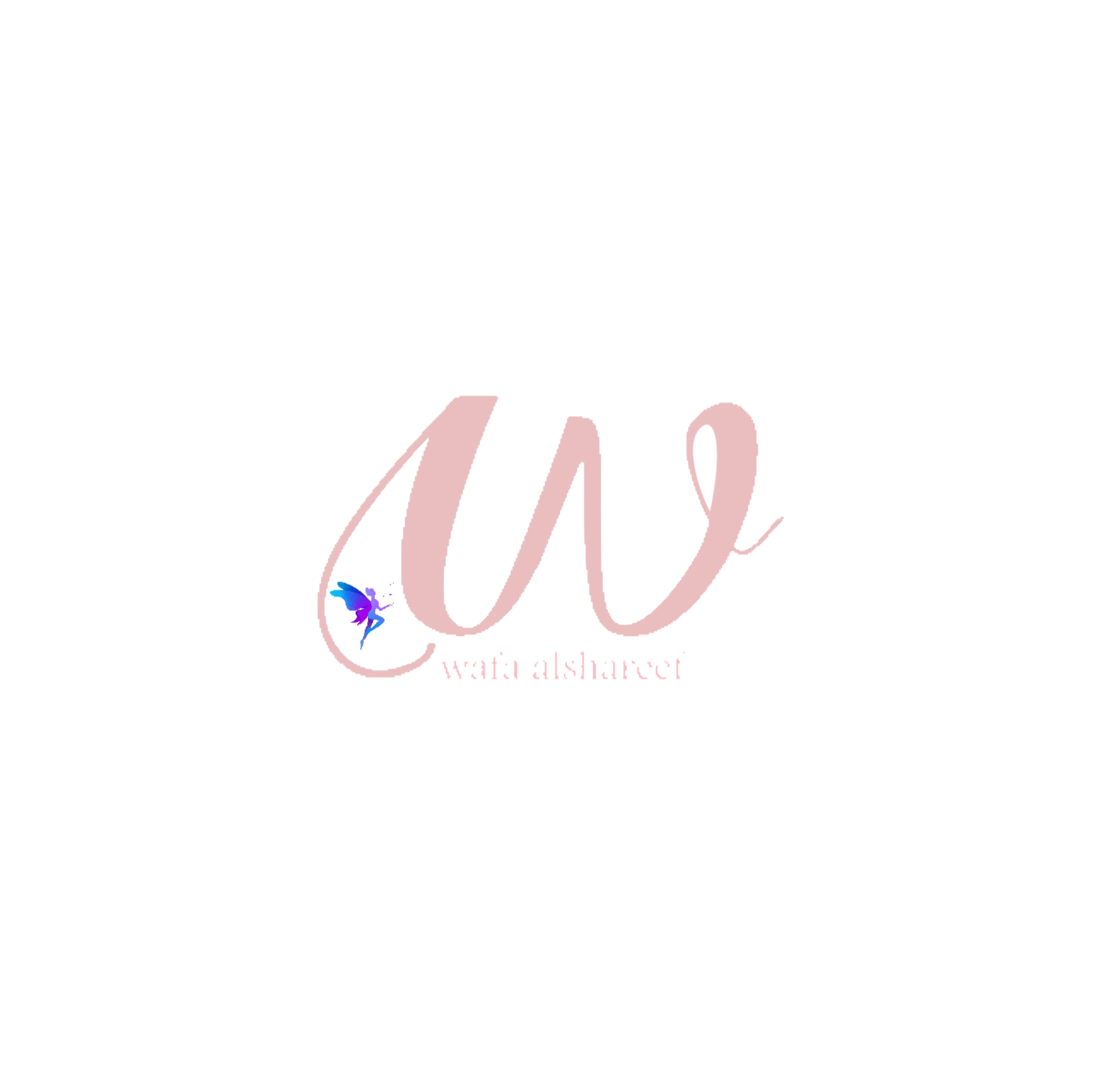 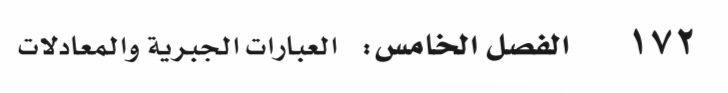 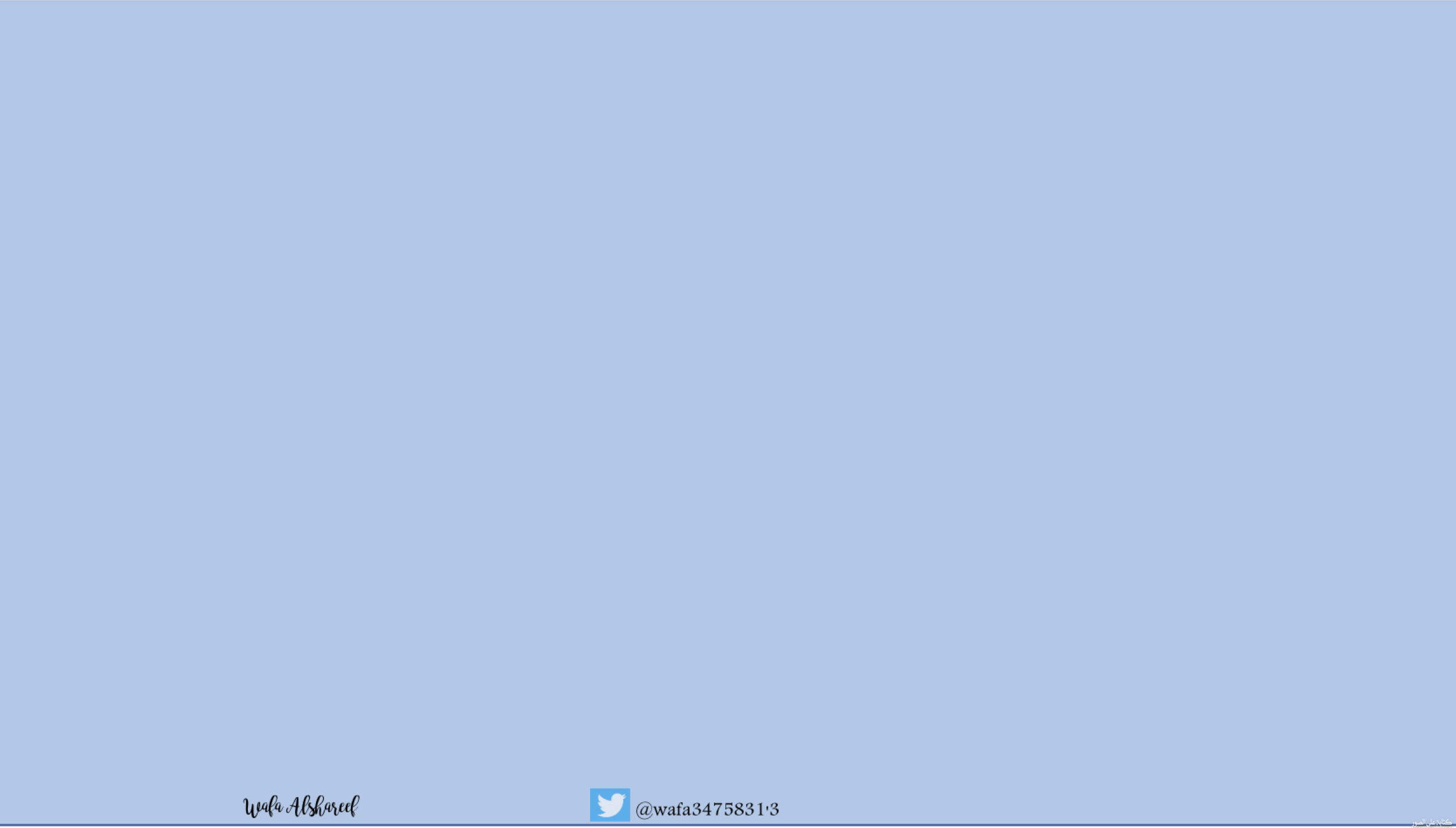 ٥-٨
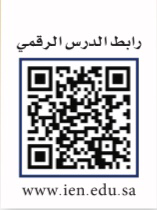 استكشاف تمثيل معادلات الضرب بنماذج
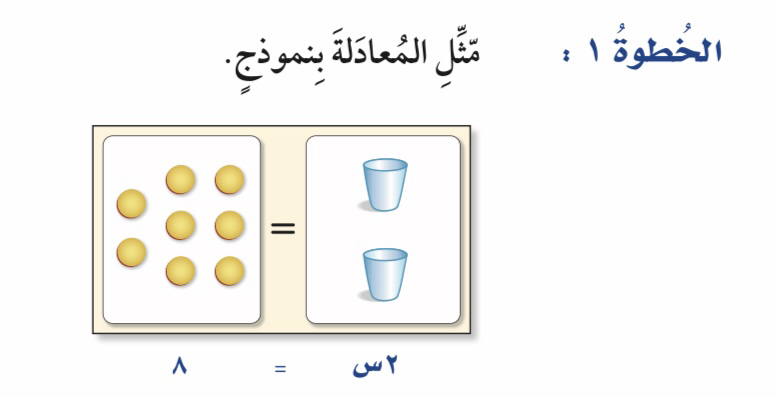 فكرة الدرس :
أكتب معادلات الضرب 
بإستعمال النماذج واحلها
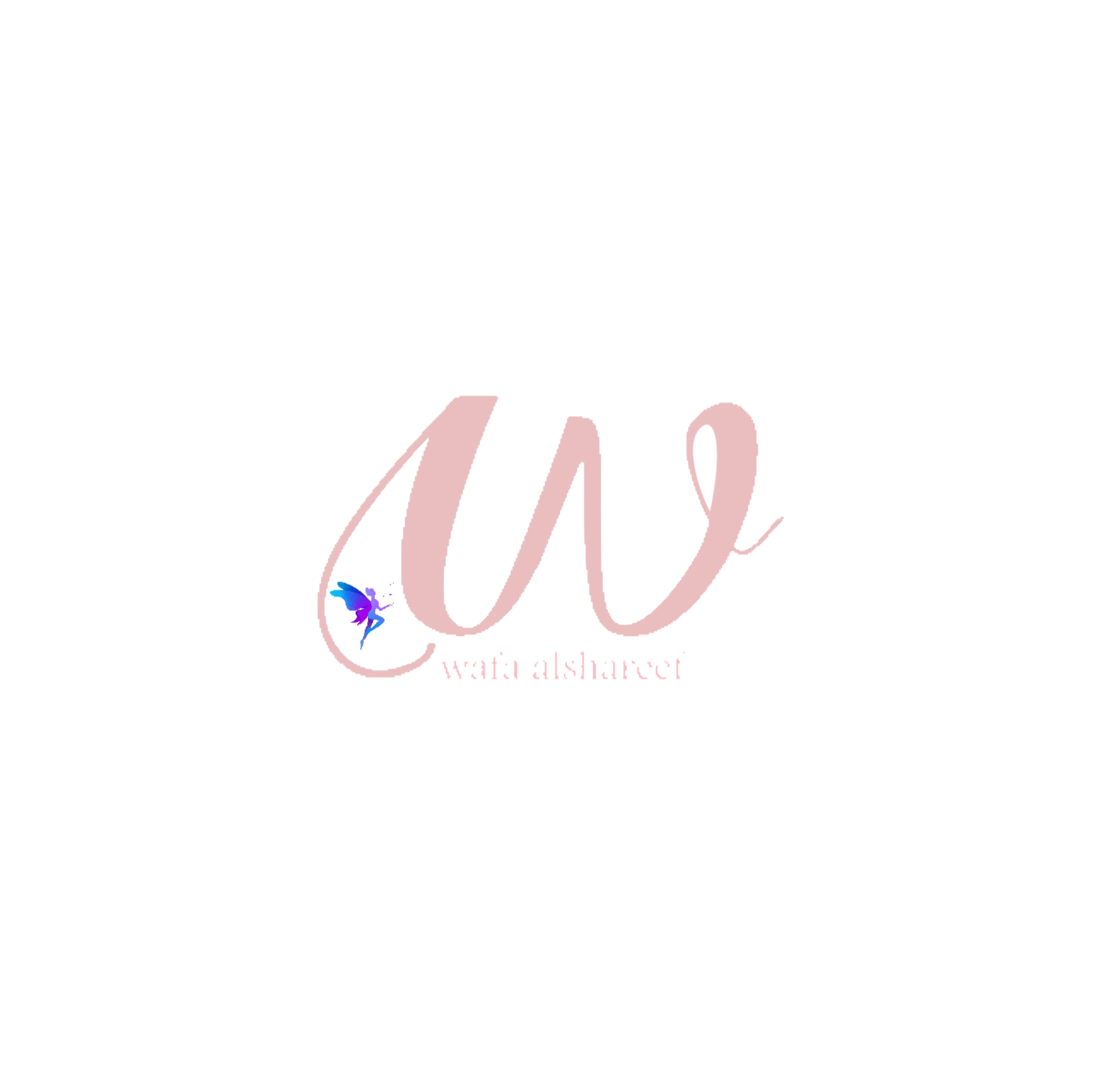 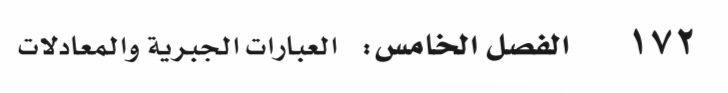 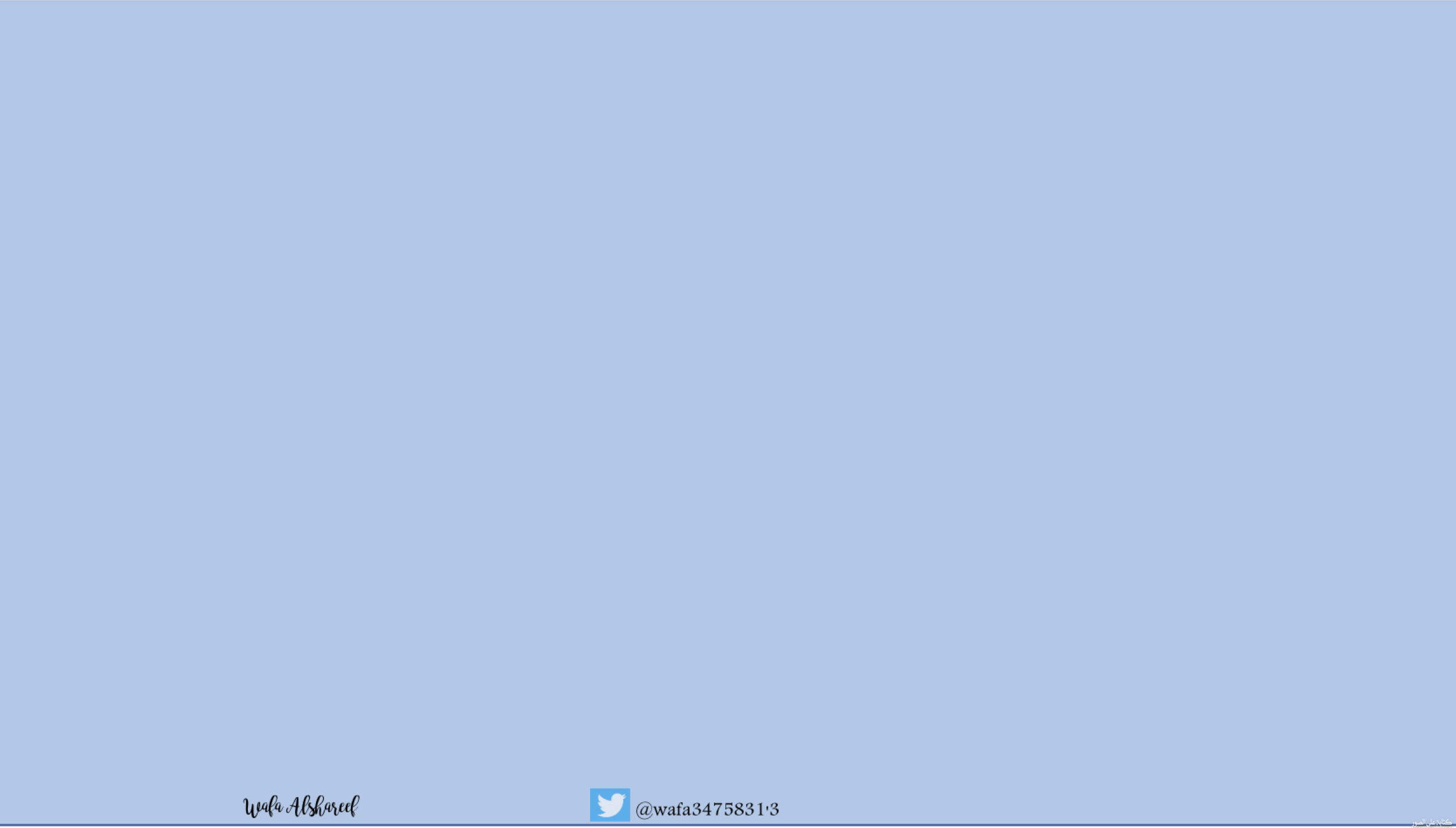 ٥-٨
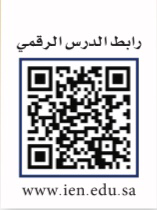 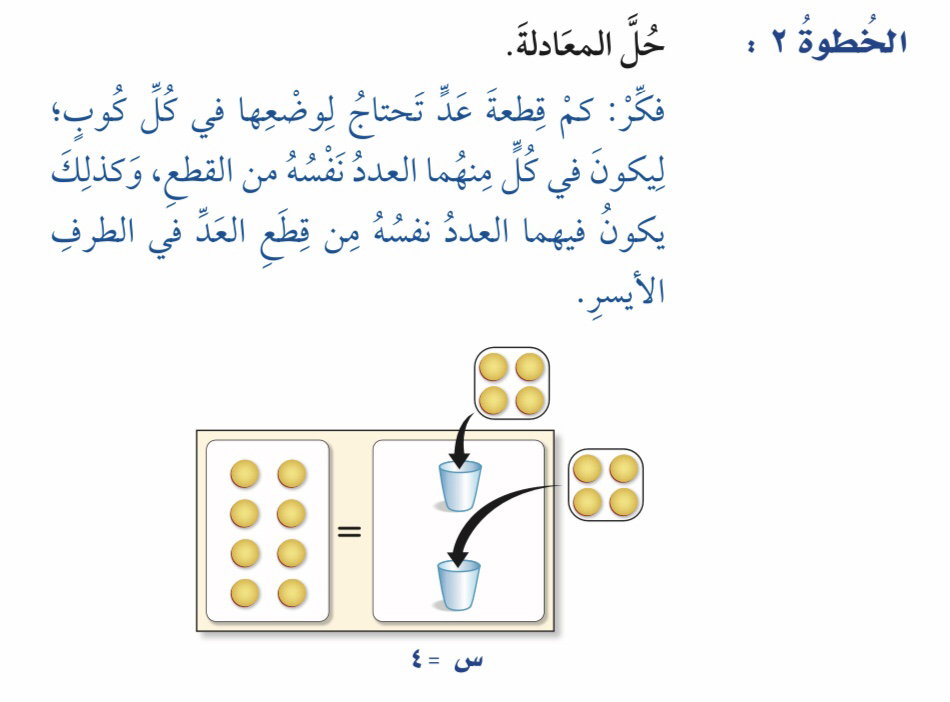 استكشاف تمثيل معادلات الضرب بنماذج
فكرة الدرس :
أكتب معادلات الضرب 
بإستعمال النماذج واحلها
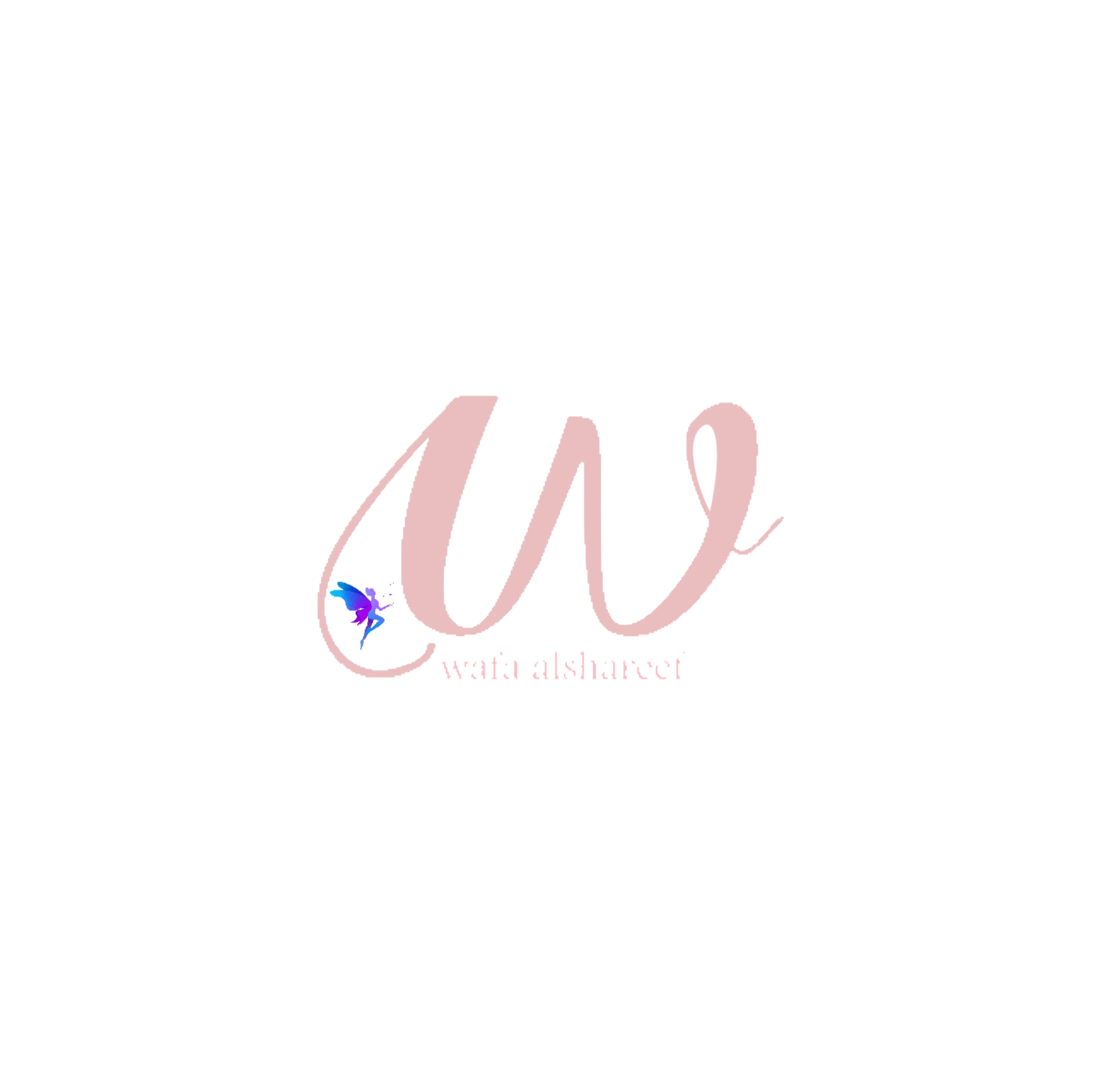 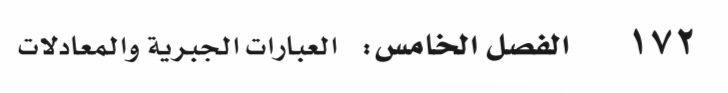 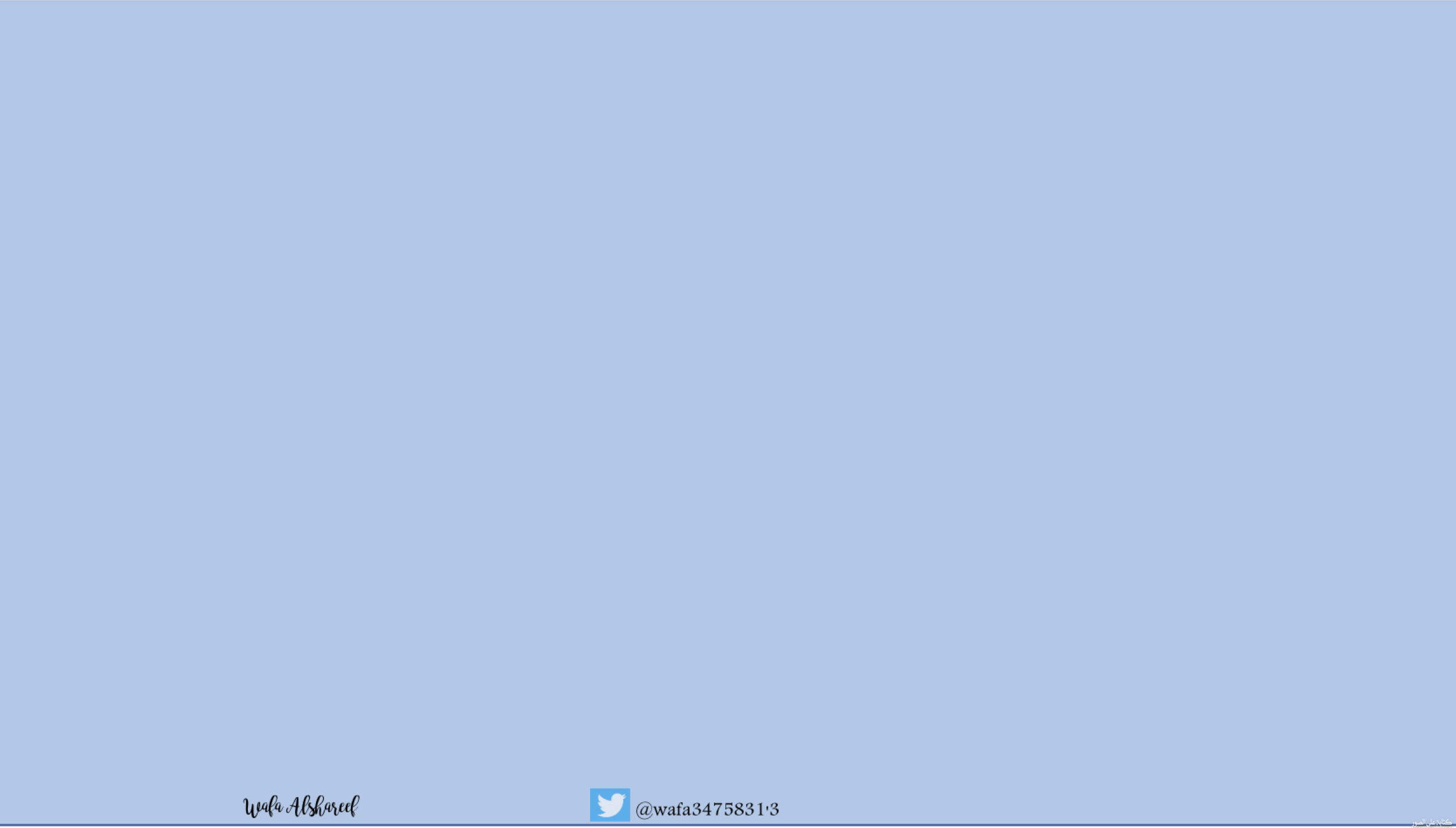 ٥-٨
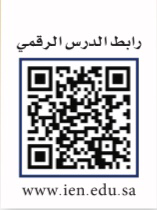 استكشاف تمثيل معادلات الضرب بنماذج
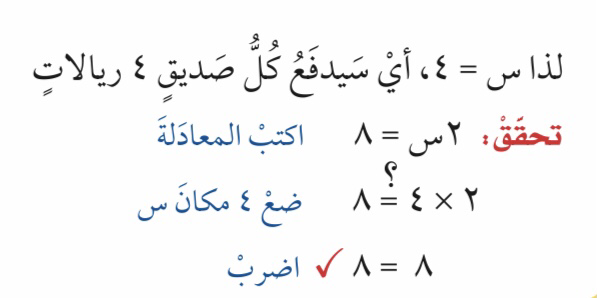 فكرة الدرس :
أكتب معادلات الضرب 
بإستعمال النماذج واحلها
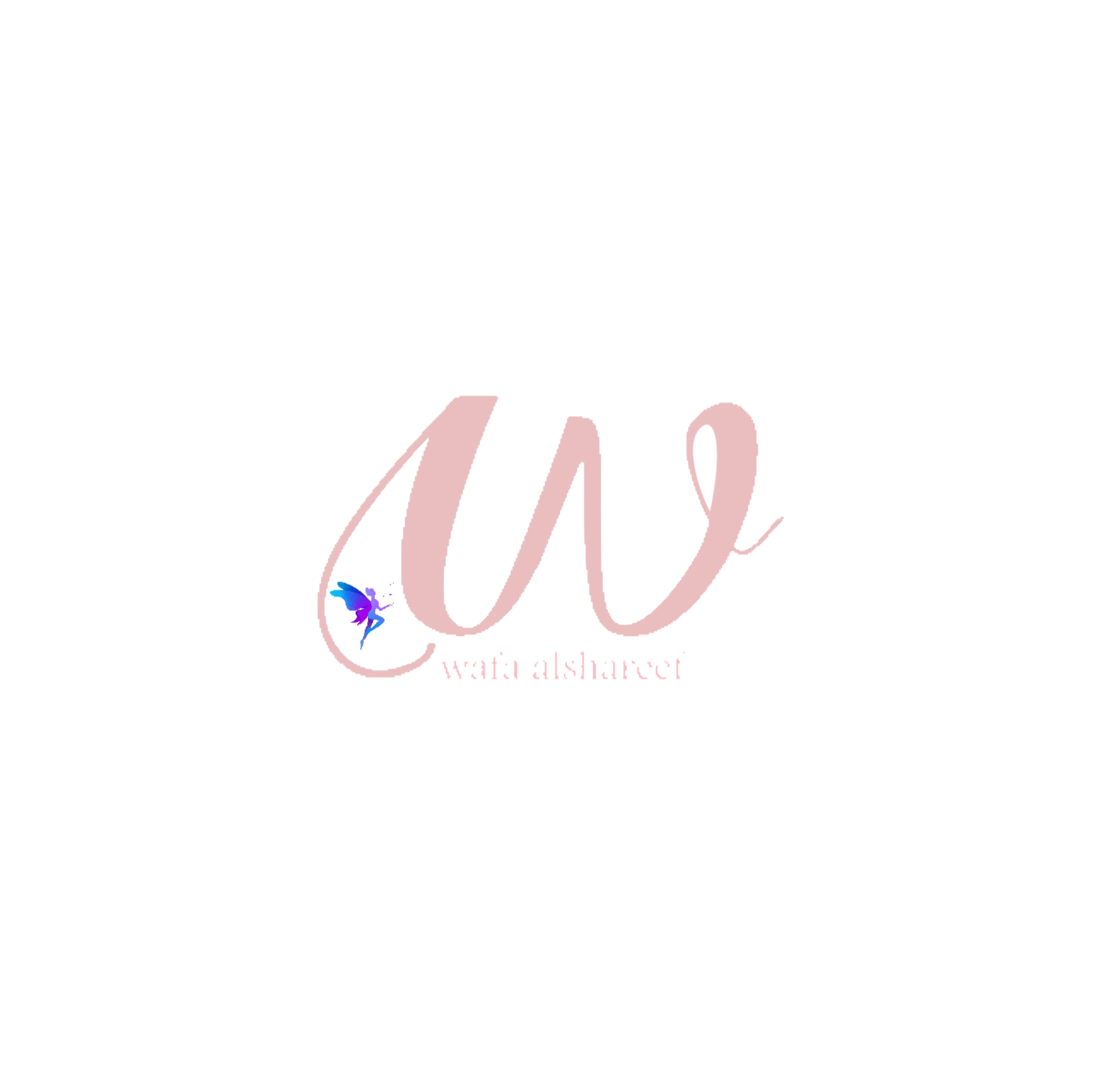 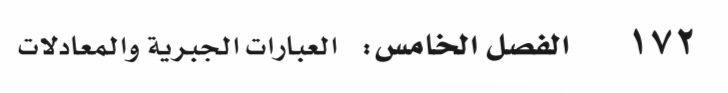 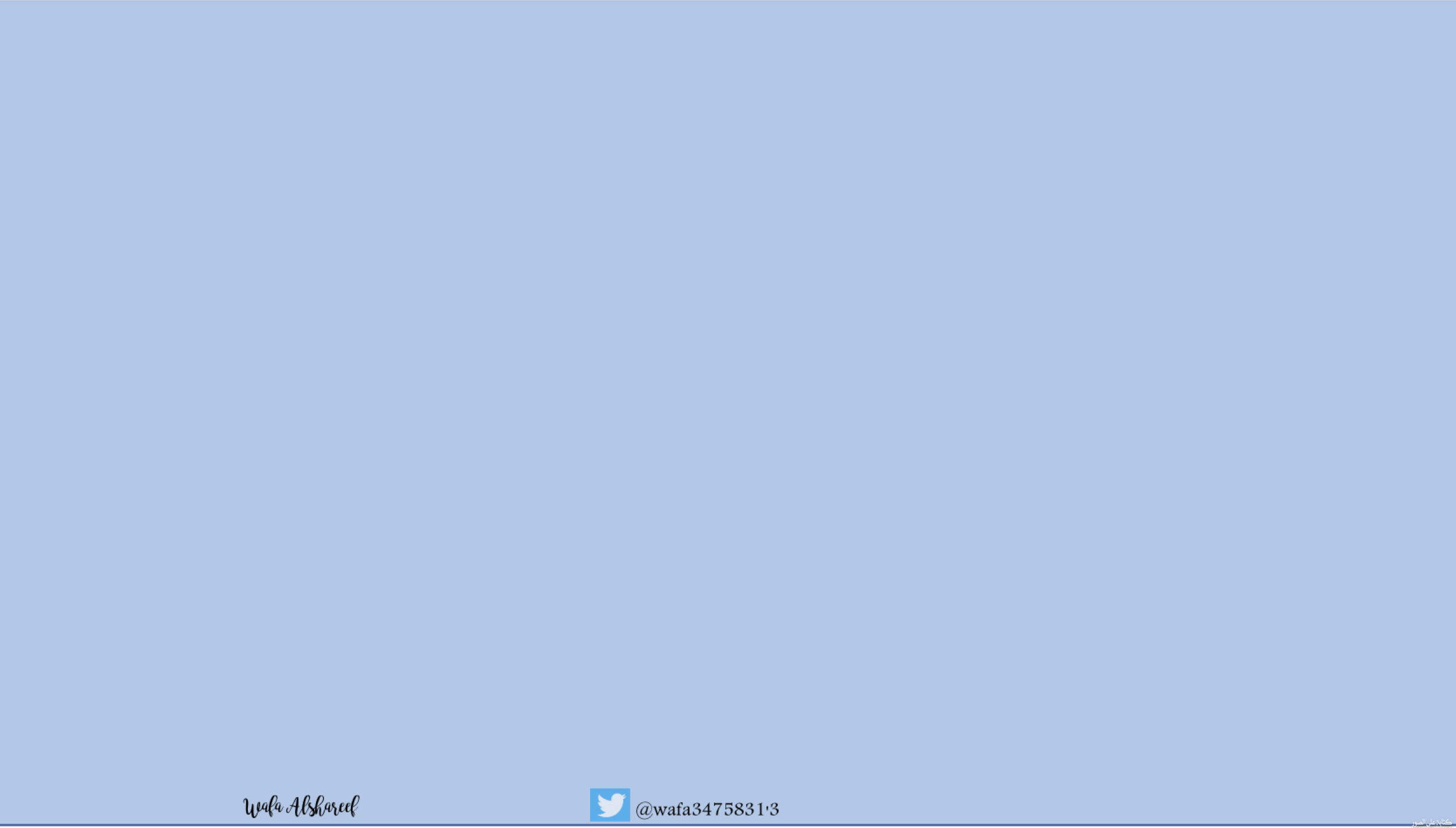 ٥-٨
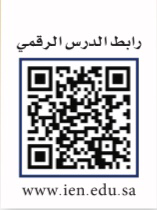 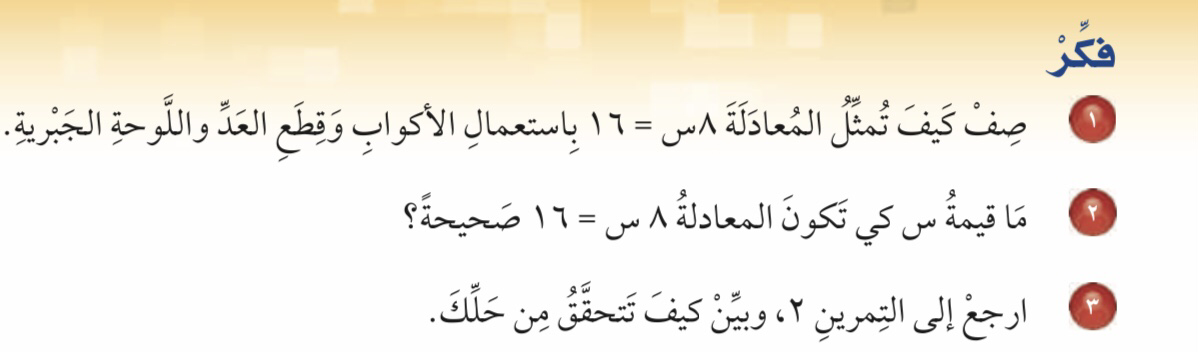 استكشاف تمثيل معادلات الضرب بنماذج
فكرة الدرس :
أكتب معادلات الضرب 
بإستعمال النماذج واحلها
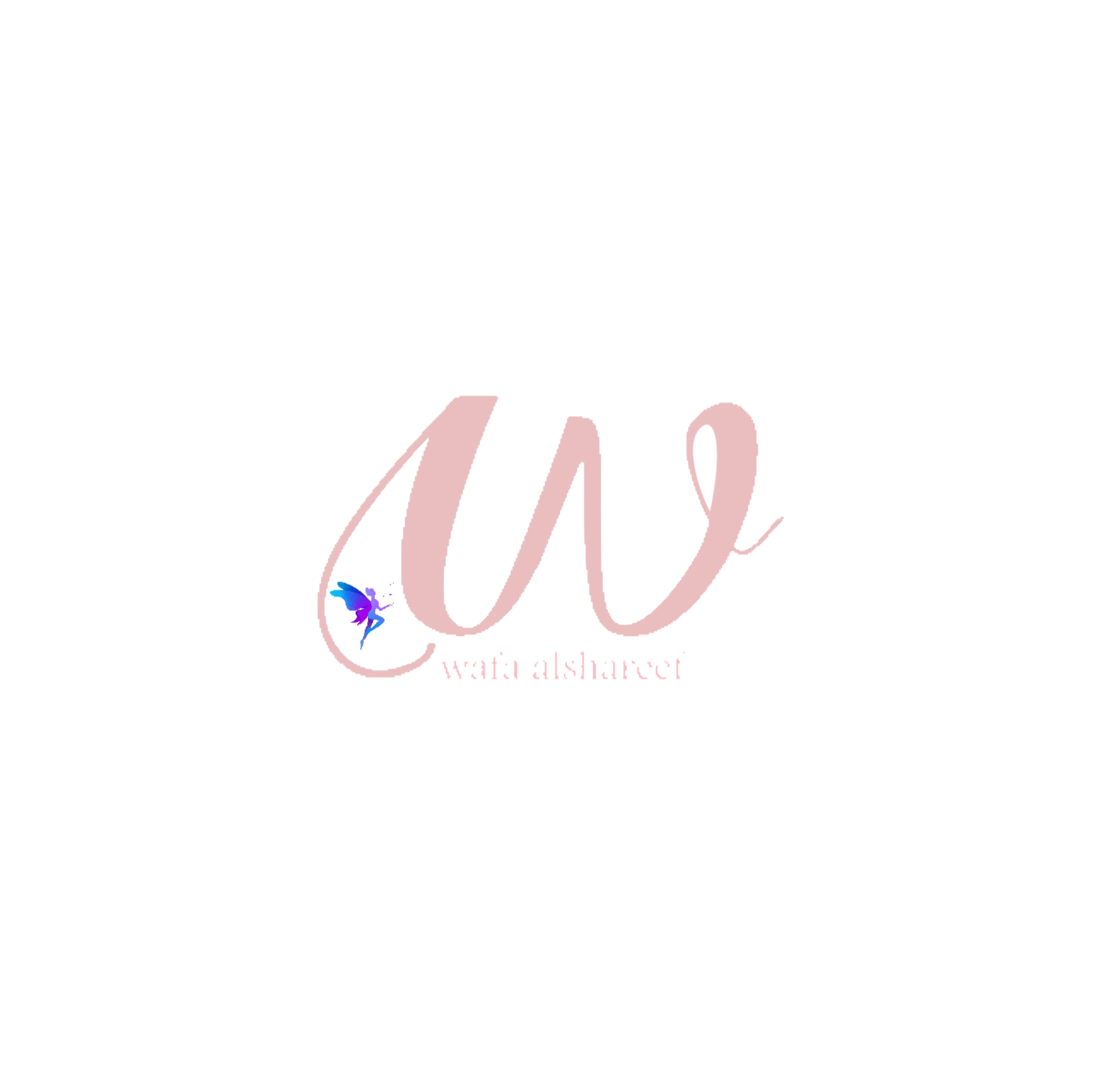 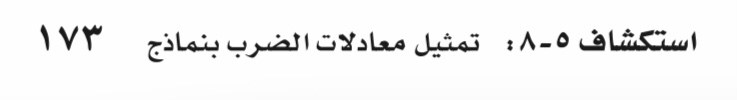 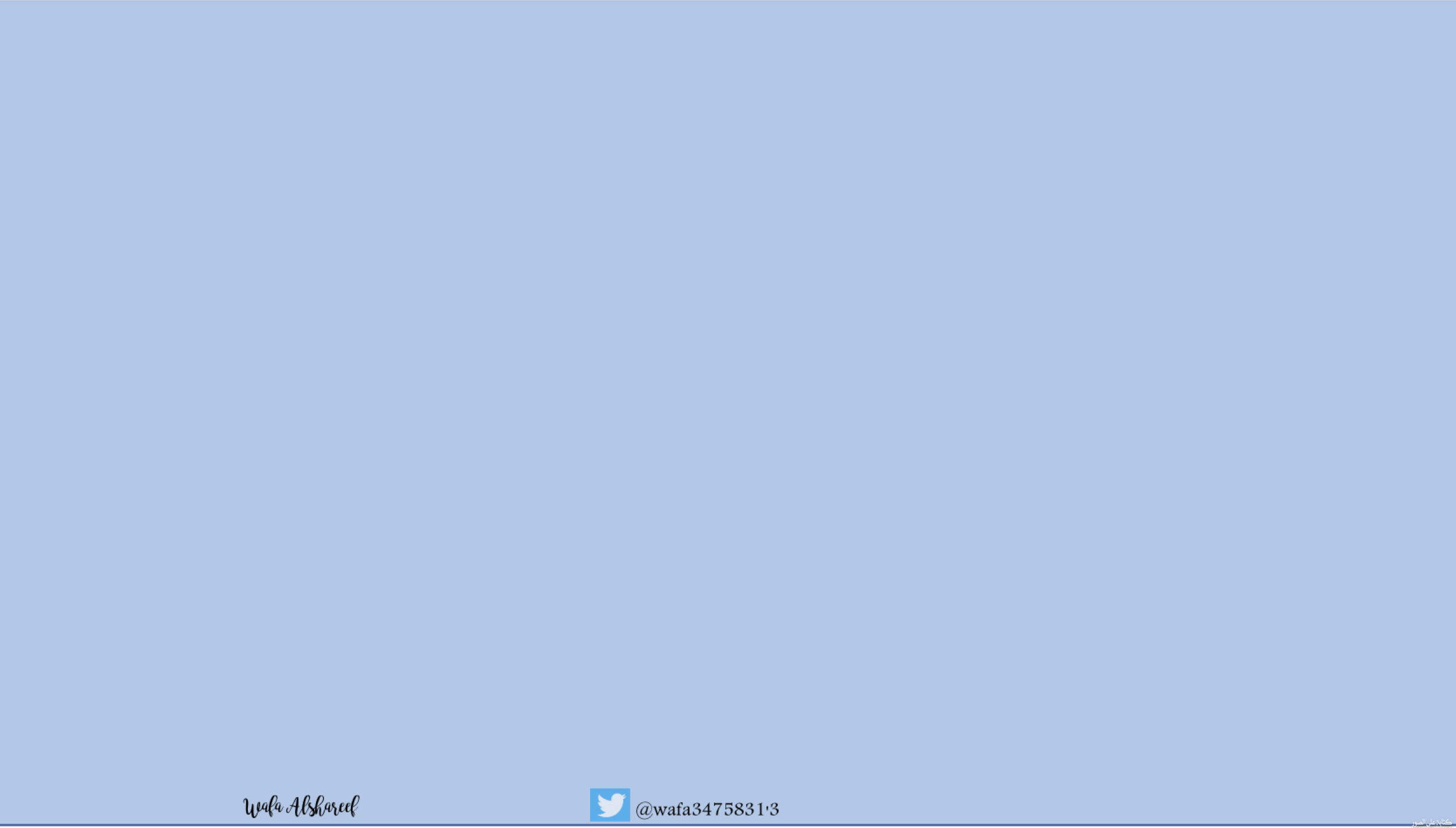 ٥-٨
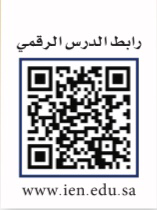 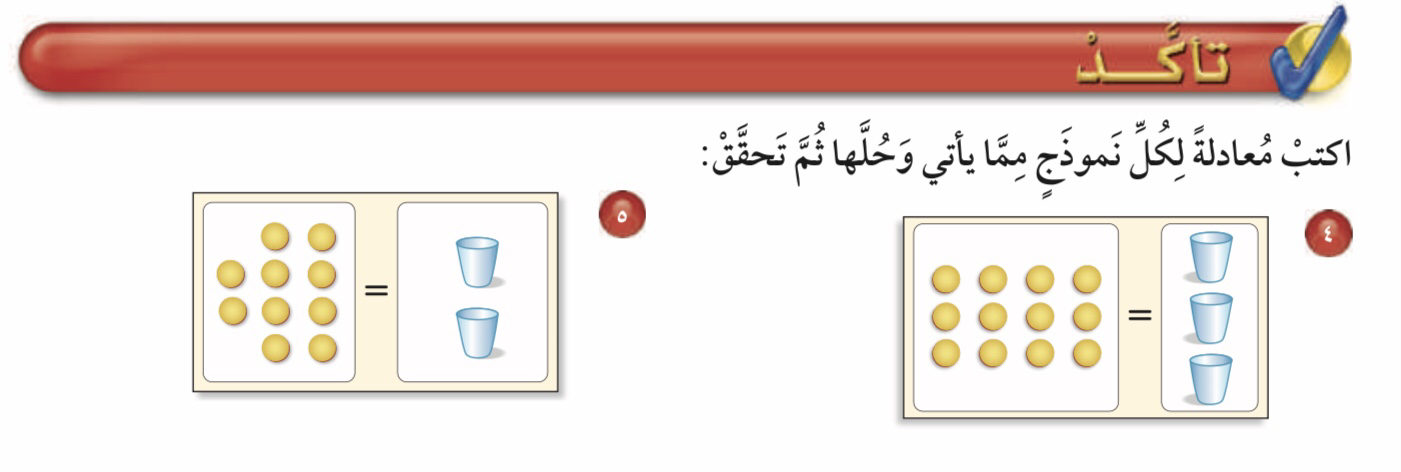 استكشاف تمثيل معادلات الضرب بنماذج
فكرة الدرس :
أكتب معادلات الضرب 
بإستعمال النماذج واحلها
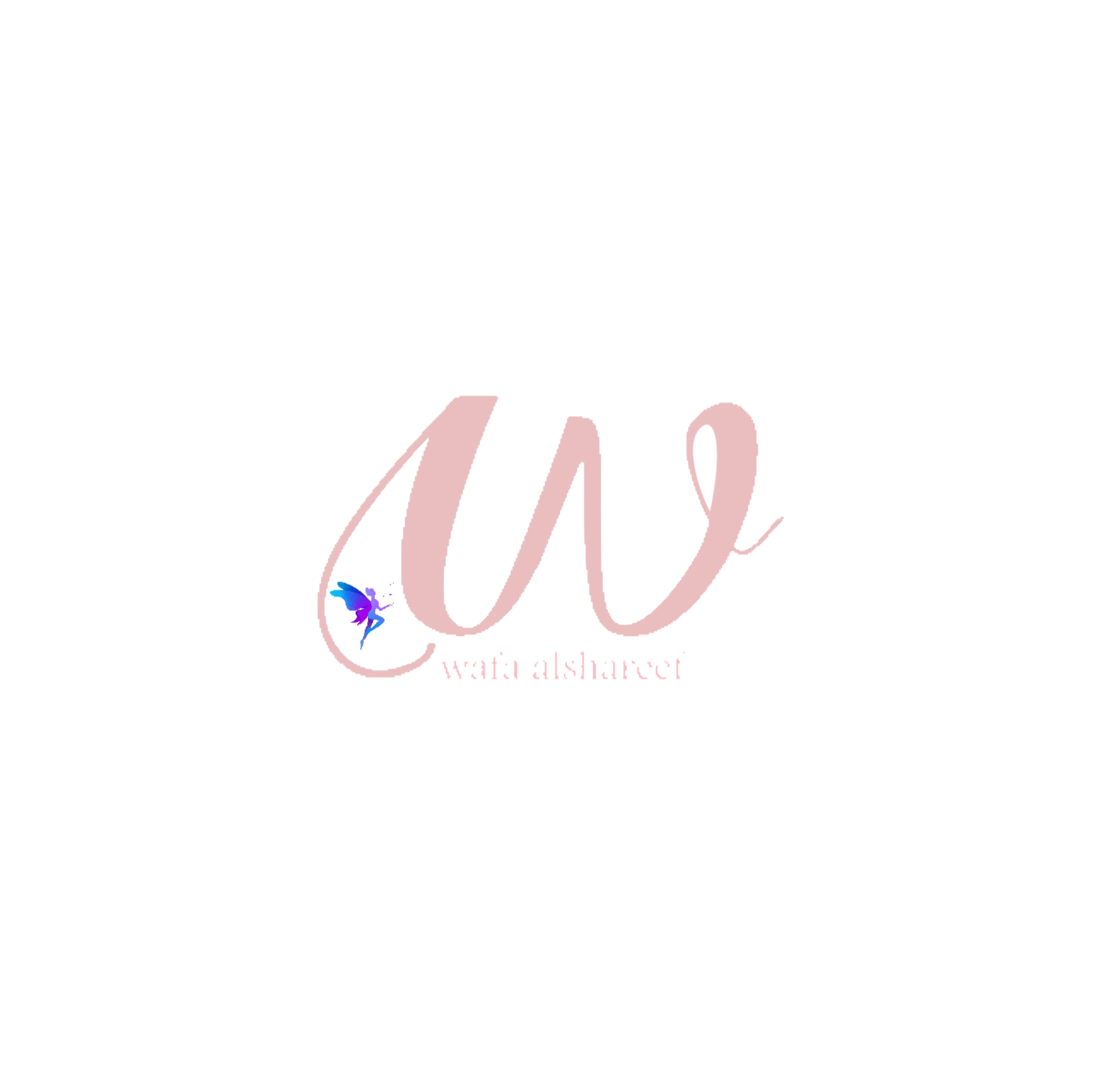 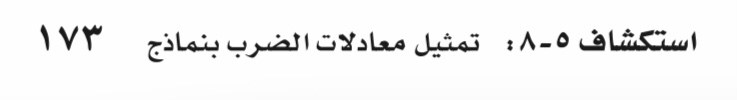 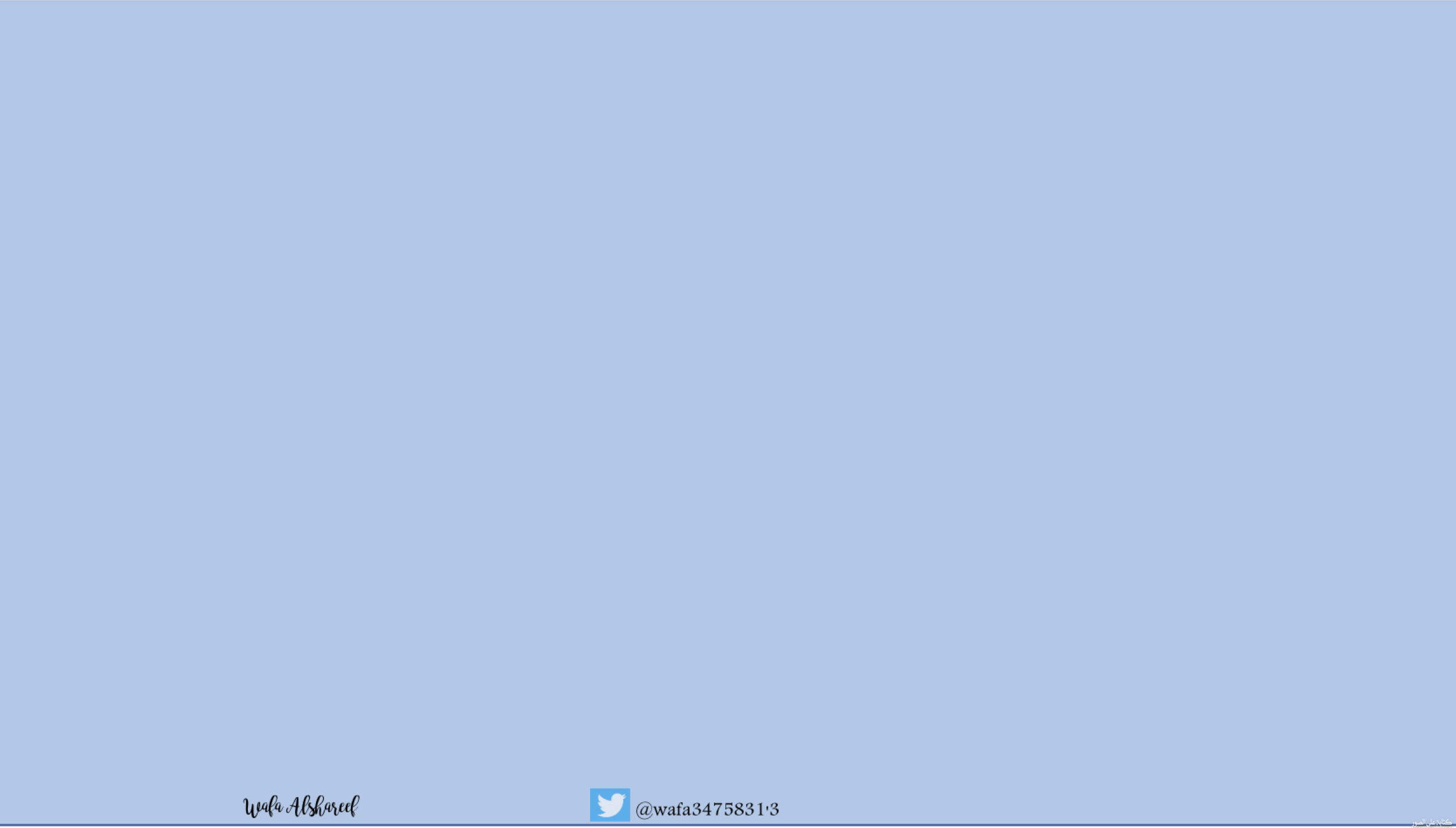 ٥-٨
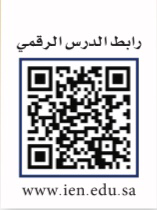 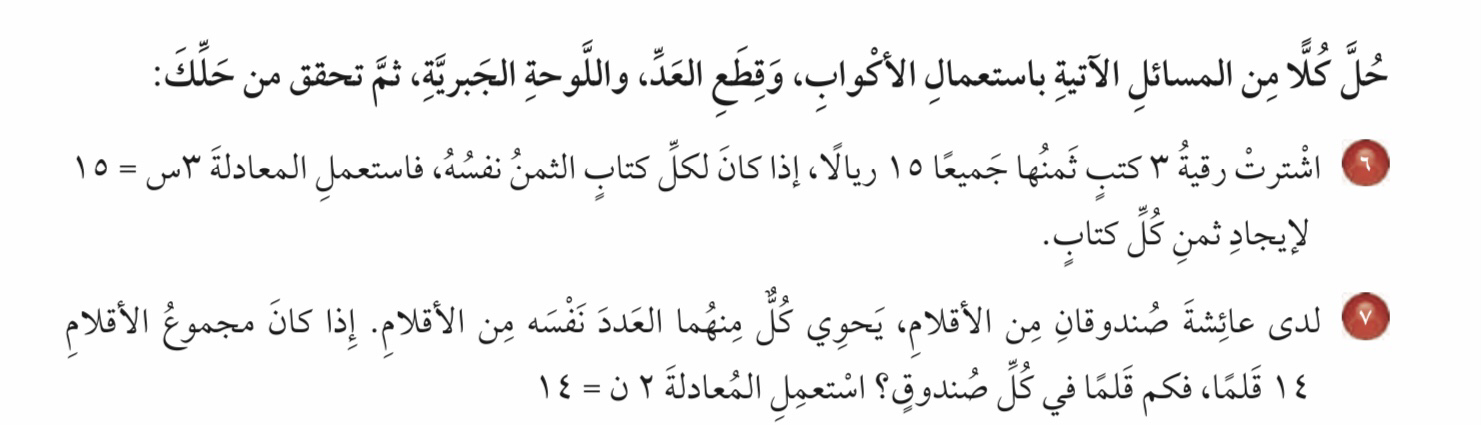 استكشاف تمثيل معادلات الضرب بنماذج
فكرة الدرس :
أكتب معادلات الضرب 
بإستعمال النماذج واحلها
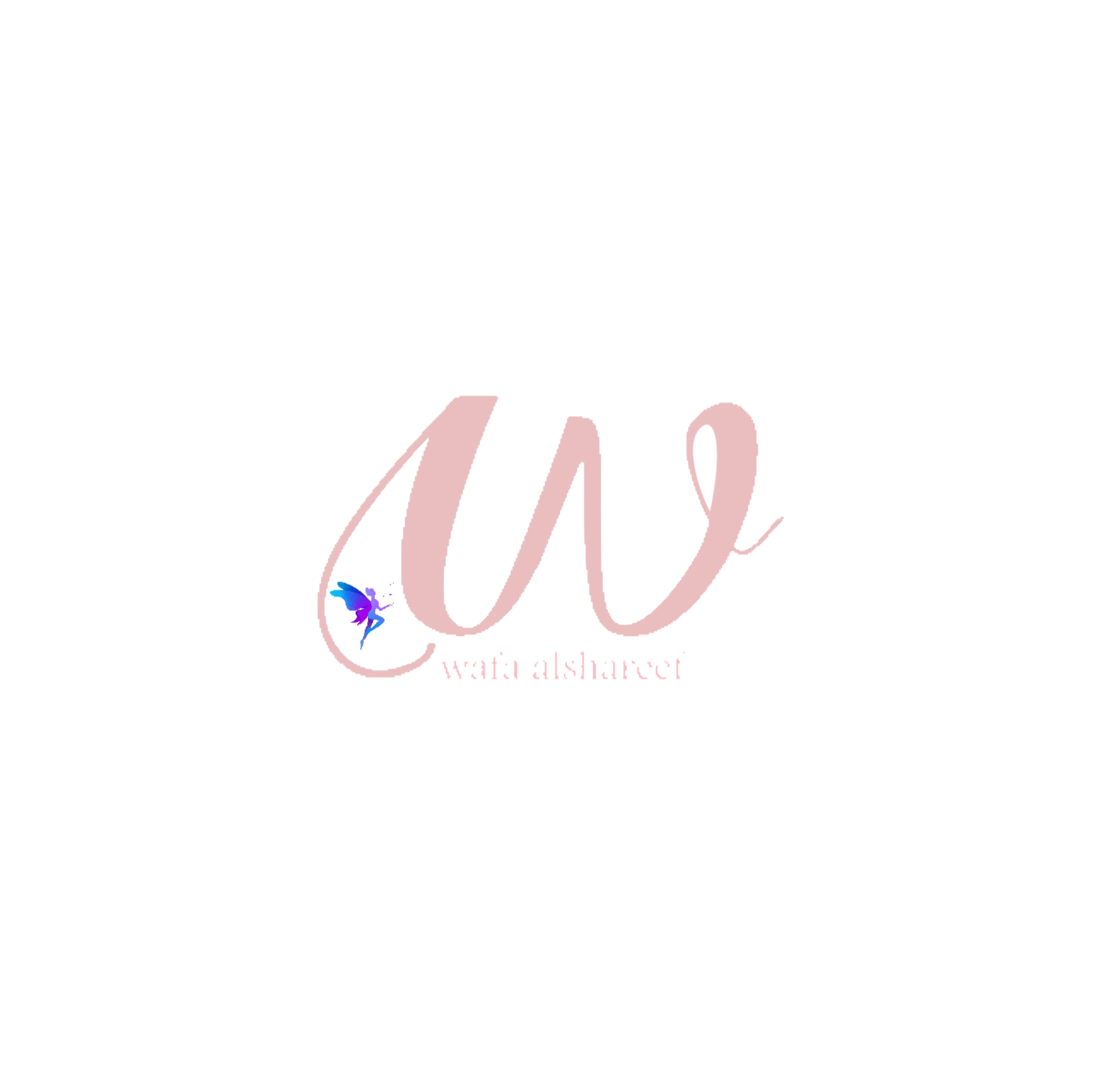 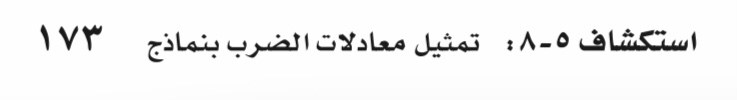 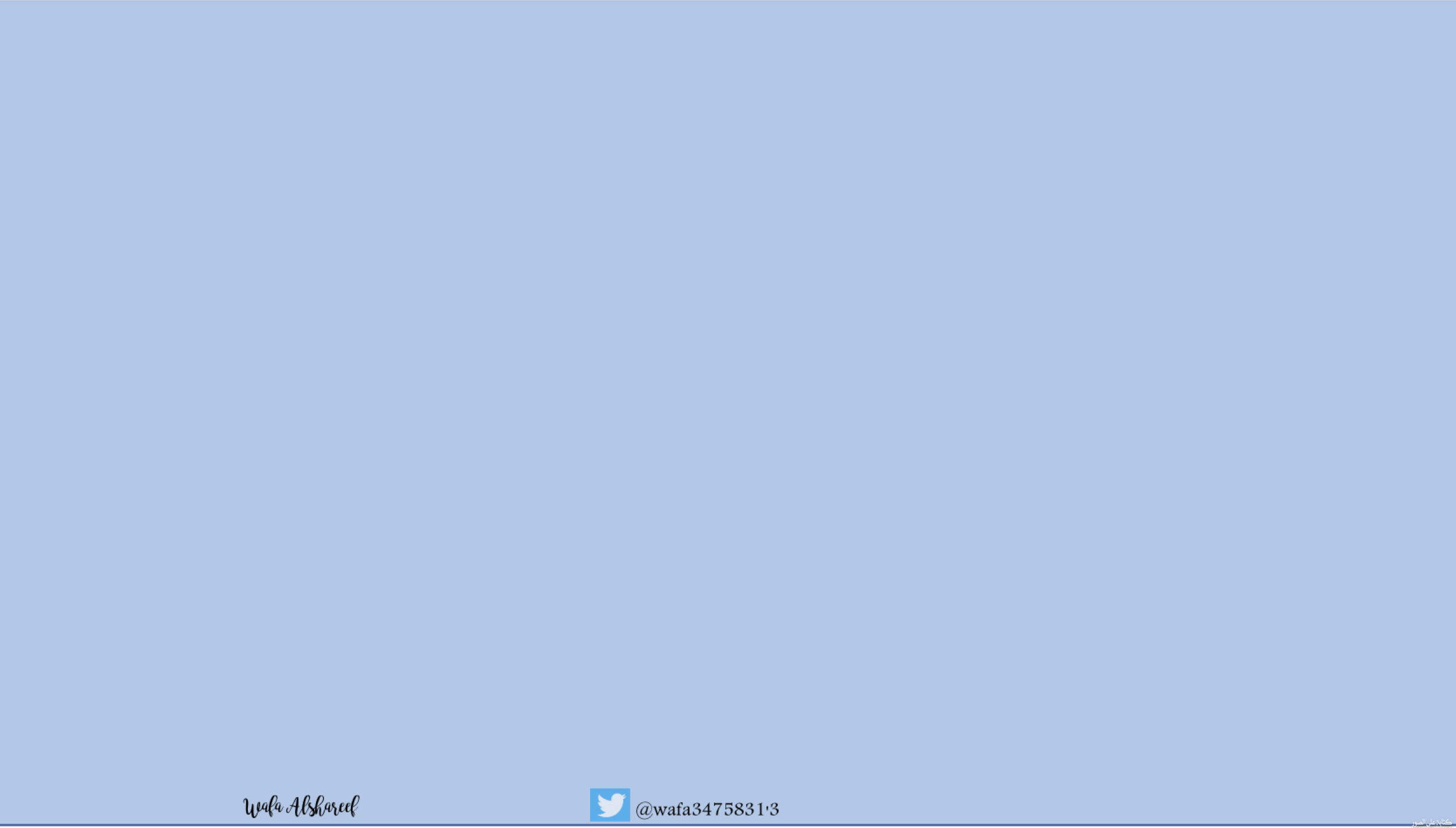 ٥-٨
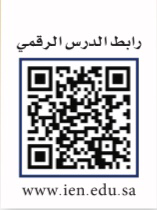 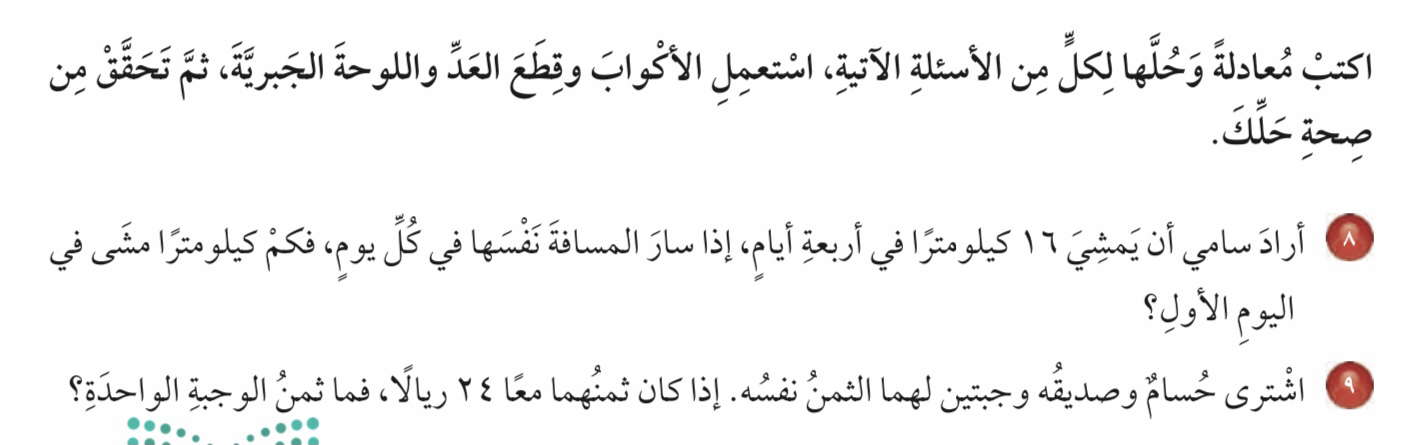 استكشاف تمثيل معادلات الضرب بنماذج
فكرة الدرس :
أكتب معادلات الضرب 
بإستعمال النماذج واحلها
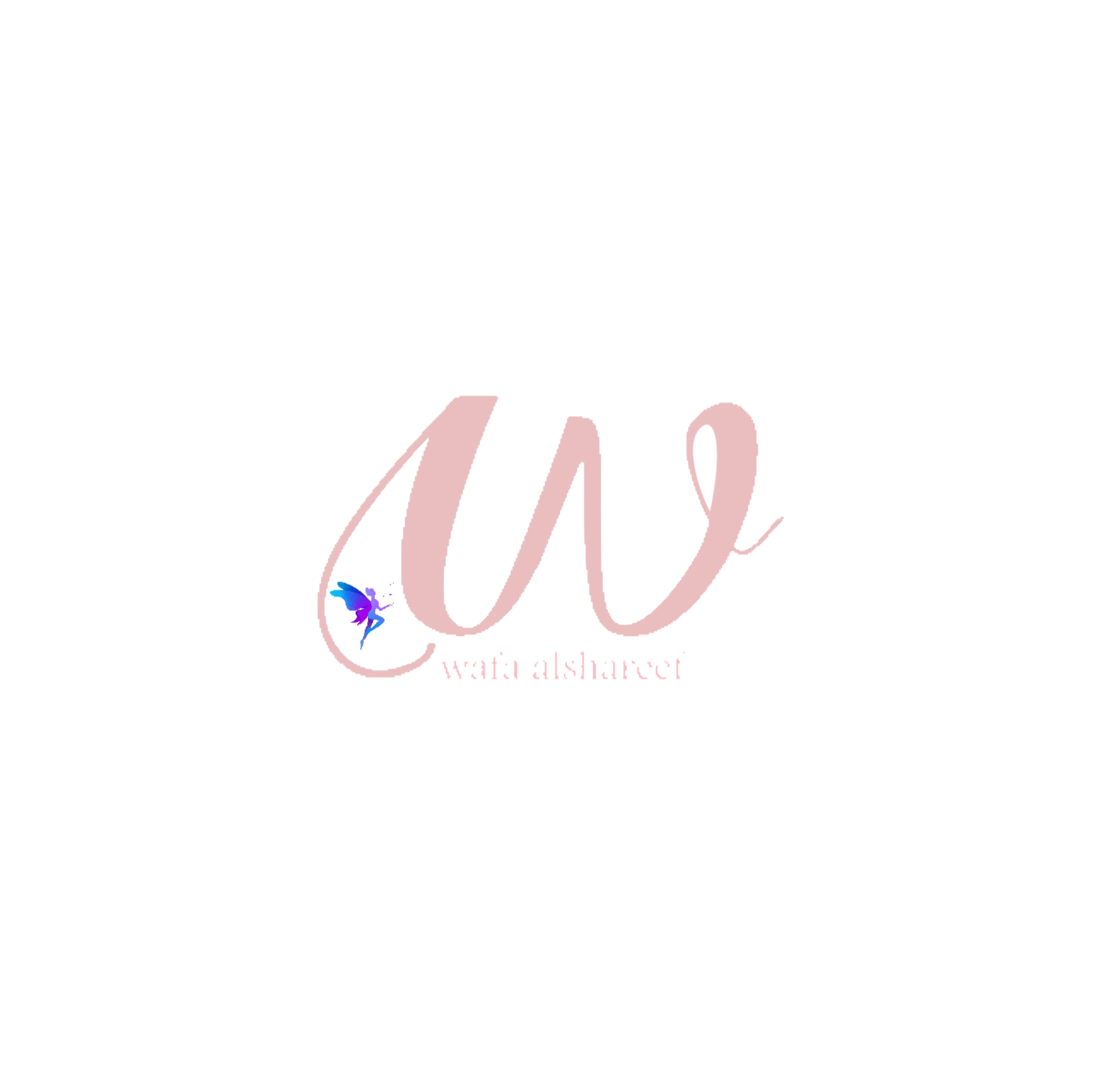 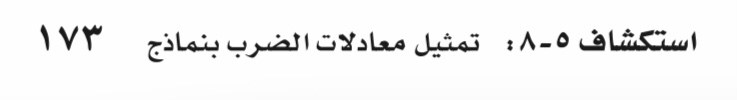 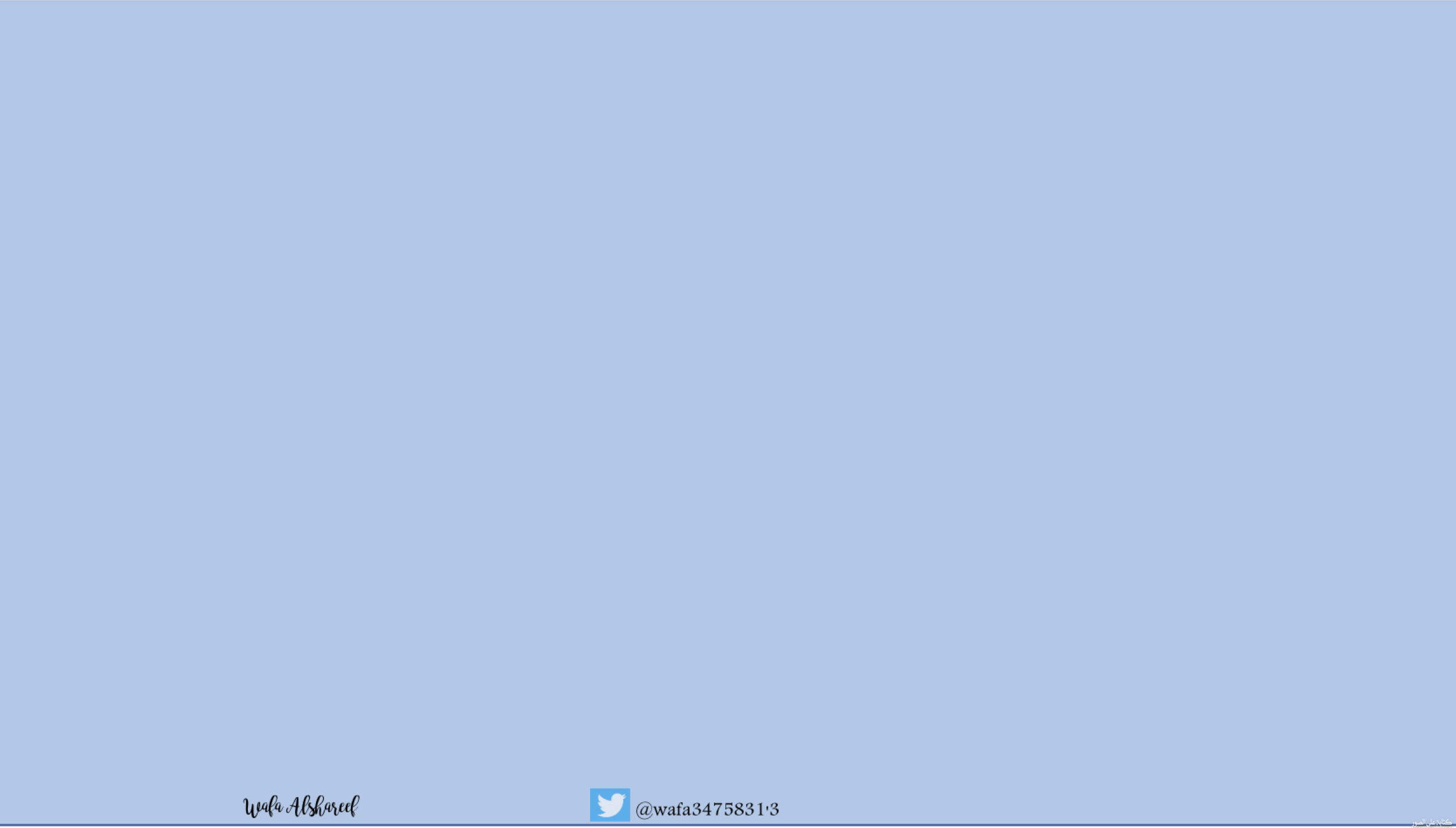 ٥-٨
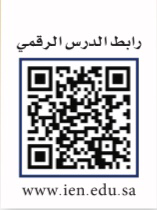 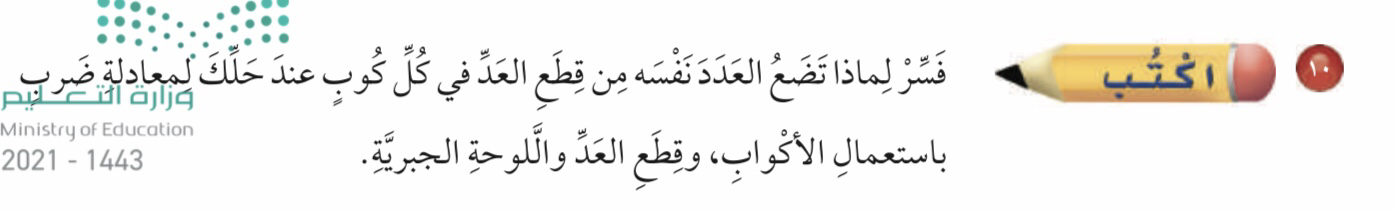 استكشاف تمثيل معادلات الضرب بنماذج
فكرة الدرس :
أكتب معادلات الضرب 
بإستعمال النماذج واحلها
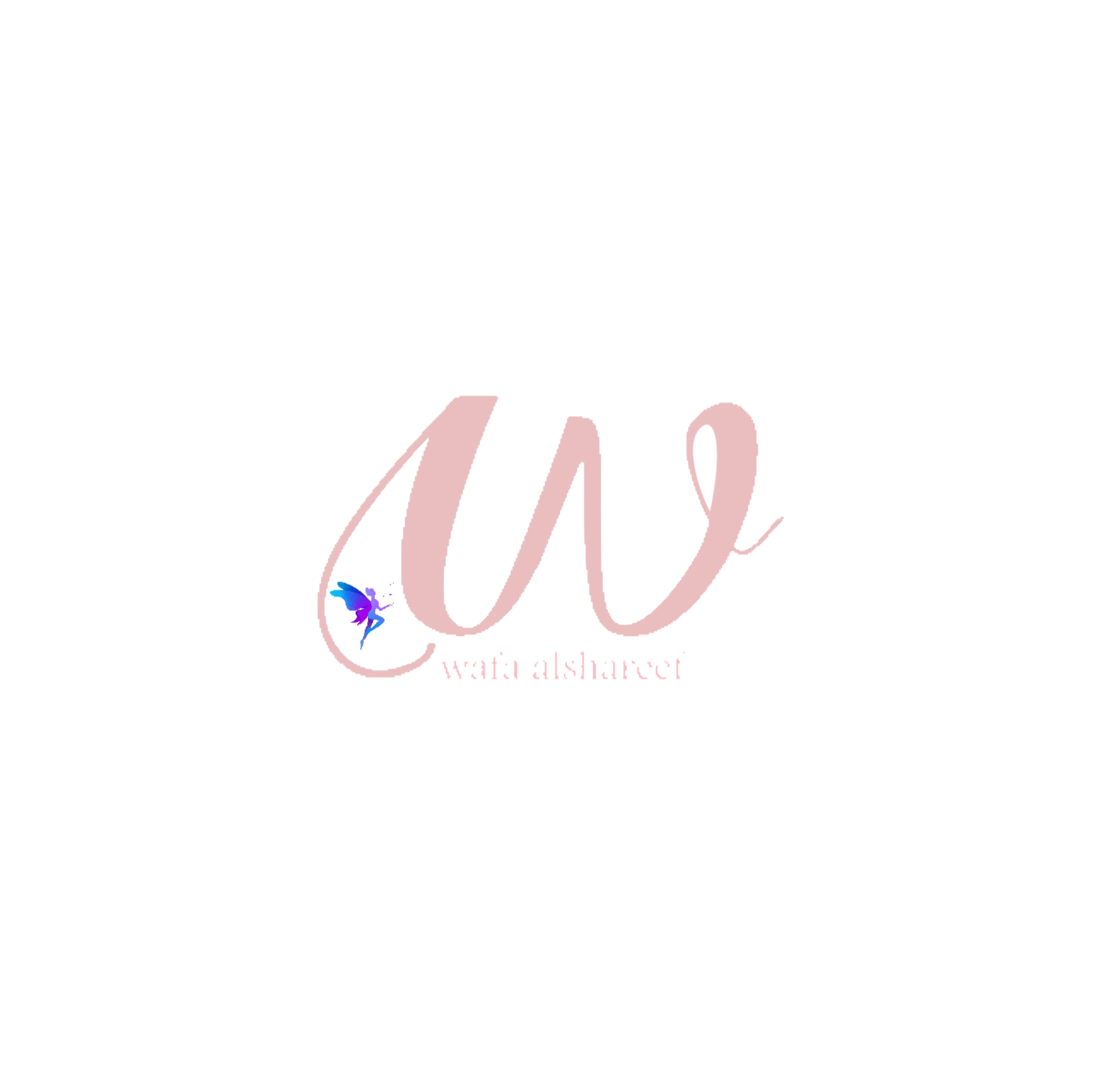 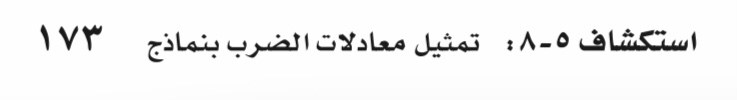 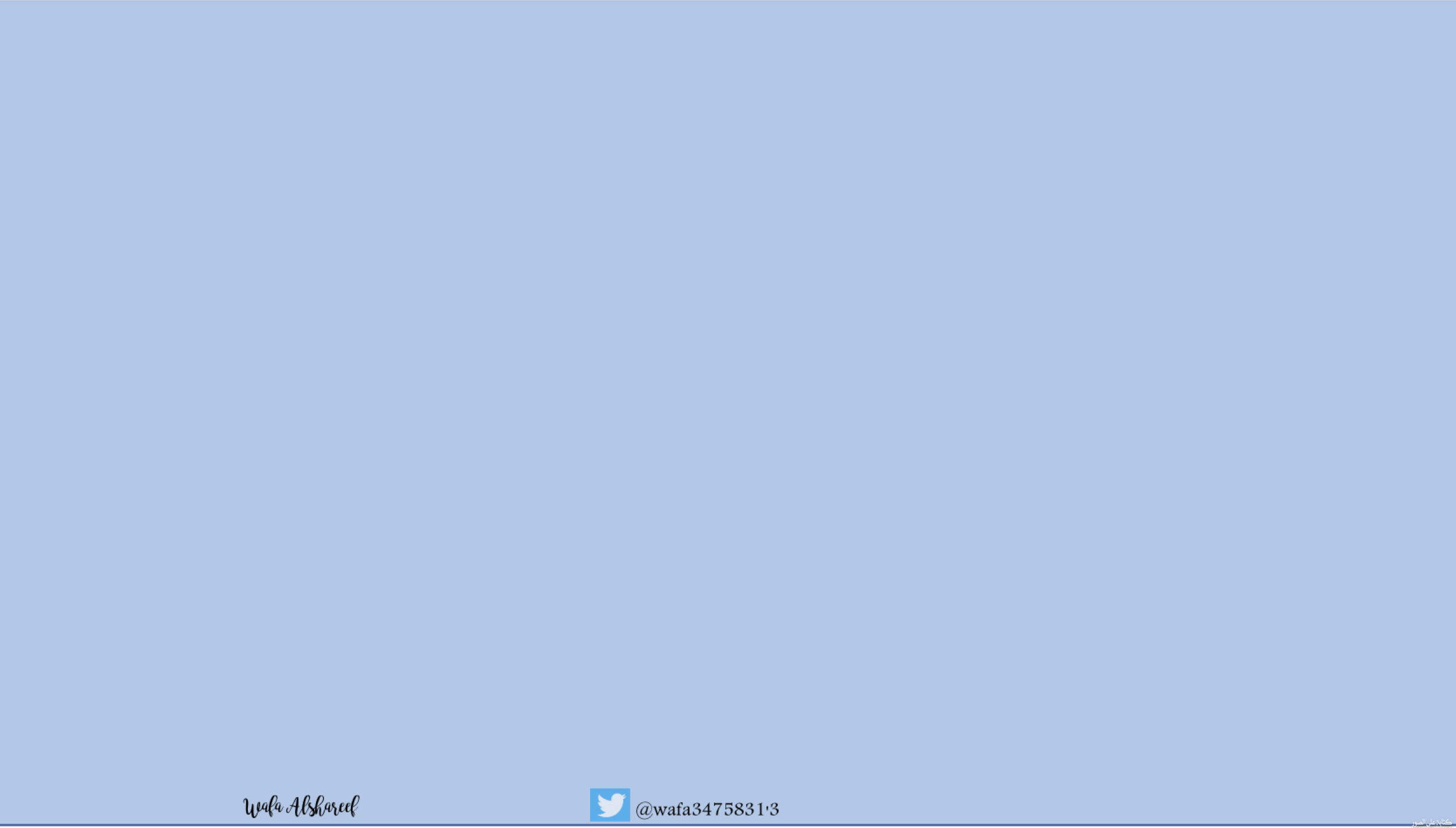 ٥-٨
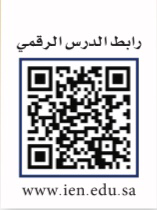 استكشاف تمثيل معادلات الضرب بنماذج
انجازك للمهام في وقتها دليل على تفوقك
فكرة الدرس :
أكتب معادلات الضرب 
بإستعمال النماذج واحلها
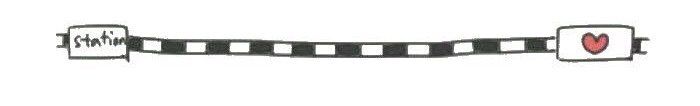 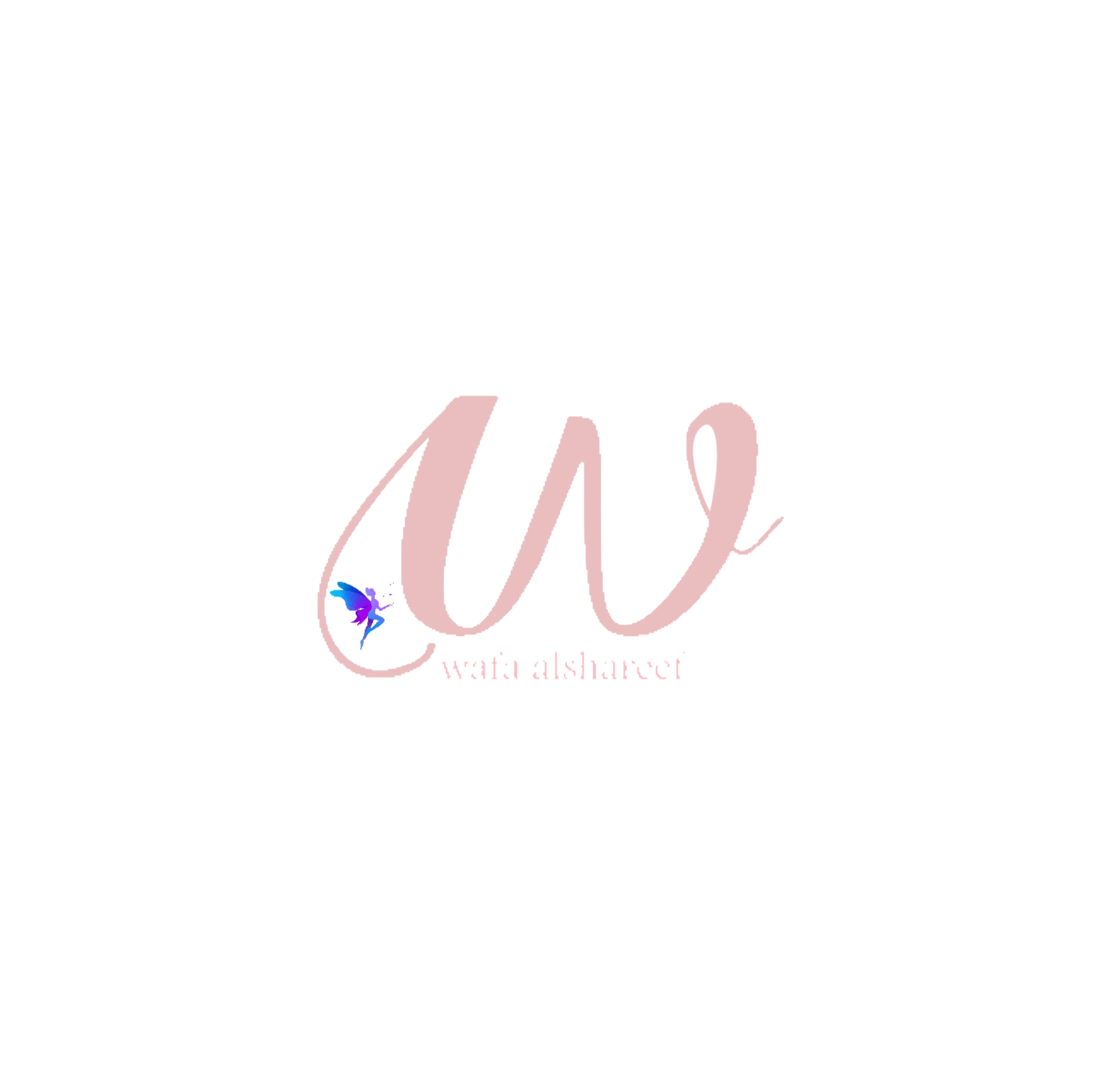 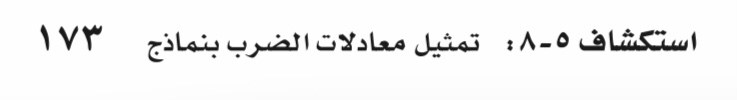